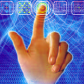 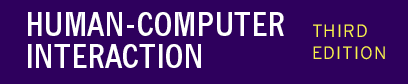 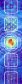 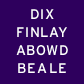 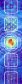 chapter 5
interaction design basics
interaction design basics
design:
what it is, interventions, goals, constraints
the design process
what happens when
users
who they are, what they are like …
scenarios
rich stories of design
navigation
finding your way around a system
iteration and prototypes
never get it right first time!
interactions and interventions
design interactions not just interfaces
not just the immediate interaction
e.g. stapler in office – technology changes interaction style
manual:	write, print, staple, write, print, staple, …
electric:	write, print, write, print, …, staple 

designing interventions not just artefacts
not just the system, but also …
documentation, manuals, tutorials
what we say and do as well as what we make
what is design?
what is design?
achieving goals within constraints

 goals - purpose
who is it for, why do they want it 
constraints
materials, platforms
trade-offs
golden rule of design
understand your materials
for Human–Computer Interaction
understand your materials

understand computers
limitations, capacities, tools, platforms
understand people
psychological, social aspects
human error
and their interaction …
To err is human
accident reports ..
aircrash, industrial accident, hospital mistake
enquiry … blames … ‘human error’
but …
concrete lintel breaks because too much weight
blame ‘lintel error’ ?… no – design error	we know how concrete behaves under stress
human ‘error’ is normal
we know how users behave under stress
so design for it!
treat the user at least as well as physical materials!
Central message …
the user
scenariostask analysis
guidelines
principles
precisespecification
interviews
ethnography

what is there
vs.
what is wanted
dialoguenotations
evaluation
heuristics
architectures
documentation
help
The process of design
what iswanted
analysis
design
implement
and deploy
prototype
Steps …
requirements
what is there and what is wanted …
analysis
ordering and understanding
design
what to do and how to decide
iteration and prototyping
getting it right … and finding what is really needed!
implementation and deployment
making it and getting it out there
… but how can I do it all ! !
limited time    design trade-off

usability?
finding problems and fixing them?
deciding what to fix?

a perfect system is badly designed
too good  too much effort in design


user focus
know your user
personae
cultural probes
know your user
who are they?
probably not like you!
talk to them
watch them
use your imagination
persona
description of an ‘example’ user
not necessarily a real person
use as surrogate user
what would Betty think
details matter
makes her ‘real’
example persona
Betty is 37 years old,  She has been Warehouse Manager for five years and worked for Simpkins Brothers Engineering for twelve years.  She didn’t go to university, but has studied in her evenings for a business diploma.  She has two children aged 15 and 7 and does not like to work late.  She did part of an introductory in-house computer course some years ago, but it was interrupted when she was promoted and could no longer afford to take the time.  Her vision is perfect, but her right-hand movement is slightly restricted following an industrial accident 3 years ago.  She is enthusiastic about her work and is happy to delegate responsibility and take suggestions from her staff.  However, she does feel threatened by the introduction of yet another new computer system (the third in her time at SBE).
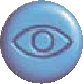 cultural probes
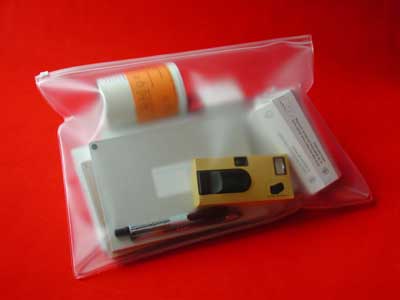 direct observation
sometimes hard
in the home
psychiatric patients, …

probe packs
items to prompt responses
e.g. glass to listen at wall, camera, postcard
given to people to open in their own environmentthey record what is meaningful to them

used to …
inform interviews, prompt ideas, enculture designers
scenarios
stories for design
use and reuse
scenarios
stories for design
communicate with others
validate other models
understand dynamics
linearity
time is linear - our lives are linear
but don’t show alternatives
scenarios …
what will users want to do?

step-by-step walkthrough
what can they see (sketches, screen shots)
what do they do (keyboard, mouse etc.)
what are they thinking?

use and reuse throughout design
scenario – movie player
Brian would like to see the new film “Moments of Significance” and wants to invite Alison, but he knows she doesn’t like “arty” films.  He decides to take a look at it to see if she would like it and so connects to one of the movie sharing networks.  He uses his work machine as it has a higher bandwidth connection, but feels a bit guilty.  He knows he will be getting an illegal copy of the film, but decides it is OK as he is intending to go to the cinema to watch it.  After it downloads to his machine he takes out his new personal movie player.  He presses the ‘menu’ button and on the small LCD screen he scrolls using the arrow keys to ‘bluetooth connect’ and presses the select button.  On his computer the movie download program now has an icon showing that it has recognised a compatible device and he drags the icon of the film over the icon for the player.  On the player the LCD screen says “downloading now”, a percent done indicator and small whirling icon. …  …  …
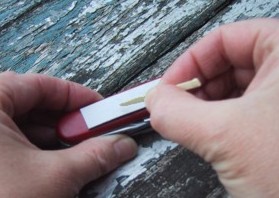 but where is that thumb?
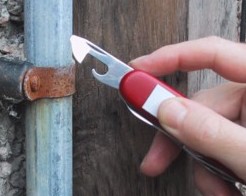 use toothpick as stylus
also play act …
mock up device
pretend you are doing it
internet-connected swiss army knife …
… explore the depths
explore interaction
what happens when

explore cognition
what are the users thinking

explore architecture
what is happening inside
use scenarios to ..
communicate with others
designers, clients, users

validate other models
‘play’ it against other models

express dynamics
screenshots – appearance
scenario – behaviour
linearity
Scenarios – one linear path through system

Pros:
life and time are linear
easy to understand (stories and narrative are natural)
concrete (errors less likely)
Cons:
no choice,  no branches,  no special conditions
miss the unintended

So:
use several scenarios
use several methods
the systems
main
screen
remove
user
confirm
info and help
management
messages
start
add user
add user
remove user
navigation design
local structure – single screen
global structure – whole site
levels
widget choice
menus, buttons etc.
screen design
application navigation design
environment 
other apps, O/S
the web …
widget choice

screen design
navigation design
environment
elements and tags
<a href=“...”>
page design
site structure
the web, browser,external links
physical devices
widget choice

screen design
navigation design
environment
controls
buttons, knobs, dials
physical layout
modes of device
the real world
think about structure
within a screen
later ...
local
looking from this screen out
global
structure of site, movement between screens
wider still
relationship with other applications
local
from one screen looking out
goal seeking
goal
start
goal seeking
goal
start
progress with local knowledge only ...
goal seeking
goal
start
…   but can get to the goal
goal
start
goal seeking
…   try to avoid these bits!
four golden rules
knowing where you are
knowing what you can do
knowing where  you are going
or what will happen
knowing where you’ve been
or what you’ve done
top level category
sub-category
web site
this page
live links
to higher
levels
where you are – breadcrumbs
shows path through web site hierarchy
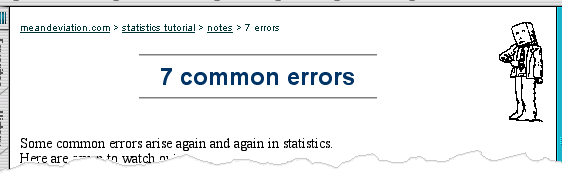 things
other things
more things
the thing from
outer space
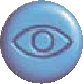 beware the big button trap
where do they go?
lots of room for extra text!
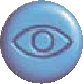 modes
lock to prevent accidental use …
remove lock - ‘c’ + ‘yes’ to confirm
frequent practiced action
if lock forgotten
in pocket ‘yes’ gets pressed
goes to phone book
in phone book …  ‘c’ – delete entry  ‘yes’ – confirm… oops !
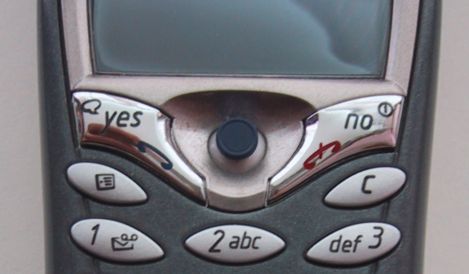 global
between screens
within the application
the system
info and help
management
messages
add user
remove user
hierarchical diagrams
the systems
info and help
management
messages
add user
remove user
hierarchical diagrams ctd.
parts of application
screens or groups of screens

typically functional separation
navigating hierarchies
deep is difficult!

misuse of Miller’s 7 ± 2
short term memory, not menu size

optimal?
many items on each screen
but structured within screen
see /e3/online/menu-breadth/
think about dialogue
what does it mean in UI design?
Minister:  do you name take this woman …
Man:   I do
Minister: do you name take this man …
Woman:  I do
Minister:  I now pronounce you man and wife
think about dialogue
what does it mean in UI design?


marriage service
general flow,  generic – blanks for names
pattern of interaction between people
computer dialogue
pattern of interaction between users and system
but details differ each time
Minister:  do you name take this woman …
main
screen
remove
user
confirm
add user
network diagrams
show different paths through system
main
screen
remove
user
confirm
add user
network diagrams ctd.
what leads to what
what happens when
including branches

more task oriented then hierarchy
wider still
between applications
and beyond ...
wider still …
style issues:
platform standards,  consistency
functional issues
cut and paste
navigation issues
embedded applications
links to other apps  … the web

Dix , Alan
Finlay, Janet
Abowd, Gregory
Beale, Russell
ABCDEFGHIJKLM
NOPQRSTUVWXYZ
screen design and layout
basic principles
grouping, structure, order
alignment
use of white space
basic principles
ask
what is the user doing?
think
what information, comparisons, order
design
form follows function
available tools
grouping of items
order of items 
decoration - fonts, boxes etc.
alignment of items
white space between items
Billing details:
  Name
  Address: …
  Credit card no
Delivery details:
  Name
  Address: …
  Delivery time
Order details:
  item                                               quantity  cost/item    cost
  size 10 screws (boxes)      7    3.71   25.97
      ……			                    …	     …           …
grouping and structure
logically together    physically together
order of groups and items
think! - what is natural order

should match screen order!
use boxes, space etc.
set up tabbing right!

instructions
beware the cake recipie syndrome!… mix milk and flour, add the fruit    after beating them
ABCDEFGHIJKLM
NOPQRSTUVWXYZ
decoration
use boxes to group logical items
use fonts for emphasis, headings
but not too many!!
alignment - text
you read from left to right   (English and European)                        
			  align left hand side
boring but
readable!
Willy Wonka and the Chocolate Factory
Winston Churchill - A Biography
Wizard of Oz
Xena - Warrior Princess
Willy Wonka and the Chocolate Factory
Winston Churchill - A Biography
Wizard of Oz
Xena - Warrior Princess
fine for special effects but hard to scan
alignment - names
Usually scanning for surnames   			  make it easy!


Alan Dix
Janet Finlay
Gregory Abowd
Russell Beale
Dix , Alan
Finlay, Janet
Abowd, Gregory
Beale, Russell

Alan        Dix
Janet        Finlay
Gregory  Abowd
Russell    Beale
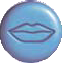 alignment - numbers
think purpose!

which is biggest?
532.56179.3256.3171573.94810353.142497.6256
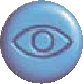 alignment - numbers
visually:
 long number = big number

align decimal points
or right align integers
627.865	1.005763	382.583	2502.56	432.935	2.0175	652.87	56.34
multiple  columns
scanning across gaps hard:		(often hard to avoid with large data base fields)
sherbert	75toffee	120chocolate	35fruit gums	27coconut dreams	85
sherbert	75toffee	120chocolate	35fruit gums	27coconut dreams	85
multiple  columns - 2
use leaders
multiple  columns - 3
or greying    (vertical too)
sherbert	75toffee	120chocolate	35fruit gums	27coconut dreams	85
multiple  columns - 4
or even (with care!) ‘bad’ alignment
sherbert	75	toffee	120	chocolate	35	fruit gums	27	coconut dreams	85
white space - the counter
WHAT YOU SEE
THE  GAPS  BETWEEN
white space - the counter
WHAT YOU SEE
space to separate
space to structure
space to highlight
defrost settings
type of food
time to cook
physical controls
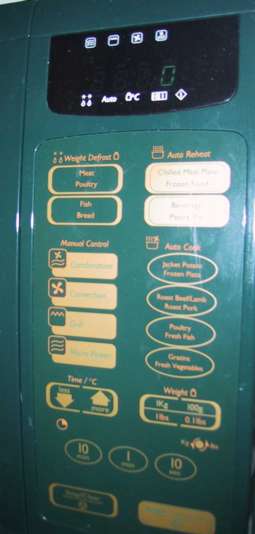 grouping of items
defrost settings
type of food
time to cook
1)	type of heating
1
2)	temperature
3)	time to cook
2
4)	start
3
4
physical controls
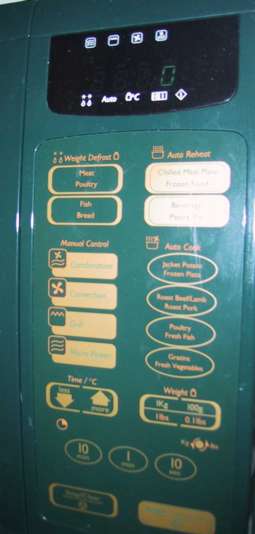 grouping of items
order of items
type of heating
temperature
time to cook
start
different colours for different functions
lines around related buttons (temp up/down)
physical controls
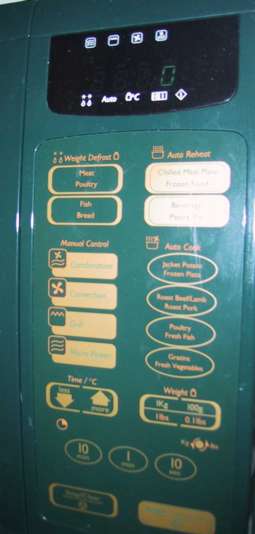 grouping of items
order of items 
decoration
different coloursfor different functions
lines around relatedbuttons
centred text in buttons
physical controls
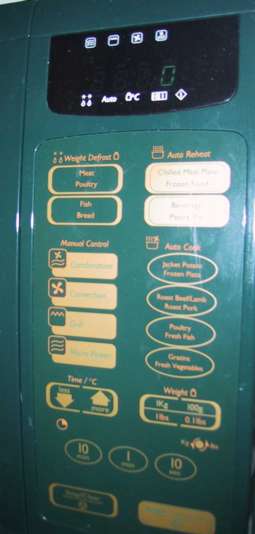 grouping of items
order of items 
decoration
alignment
centered text in buttons? easy to scan ?
? easy to scan ?
gaps to aid grouping
physical controls
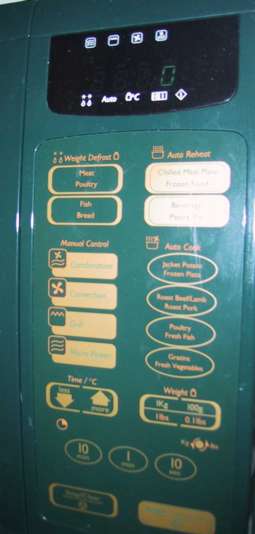 grouping of items
order of items 
decoration
alignment
white space
gaps to aid grouping
user action and control
entering information
knowing what to do
affordances
Name:
Alan Dix
Address:
Lancaster
Name:
Alan Dix
Address:
Lancaster
Name:
Alan Dix
Address:
Lancaster
entering information
forms, dialogue boxes
presentation + data input
similar layout issues
alignment - N.B. different label lengths

logical layout
use task analysis (ch15)
groupings
natural order for entering information
top-bottom, left-right (depending on culture)
set tab order for keyboard entry

?
N.B. see extra slides for widget choice
knowing what to do
what is active what is passive
where do you click
where do you type
consistent style helps
e.g. web underlined links
labels and icons
standards for common actions
language – bold = current state or action
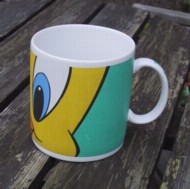 mug handle
‘affords’grasping
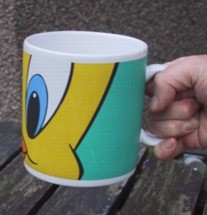 affordances
psychological term
for physical objects
shape and size suggest actions
pick up, twist, throw
also cultural – buttons ‘afford’ pushing 
for screen objects
button–like object ‘affords’ mouse click
physical-like objects suggest use
culture of computer use
icons ‘afford’ clicking
or even double clicking … not like real buttons!
appropriate appearance
presenting information
aesthetics and utility
colour and 3D
localisation & internationalisation
name
size
chap1
chap10
chap11
chap12
chap13
chap14
   …
17
12
51
262
83
22
   …
name
size
chap10
chap5
chap1
chap14
chap20
chap8
…
12
16
17
22
27
32
…
presenting information
purpose matters
sort order (which column, numeric alphabetic)
text vs. diagram
scatter graph vs. histogram

use paper presentation principles!

but add interactivity
softens design choices 
e.g. re-ordering columns
‘dancing histograms’ (chap 21)
size
aesthetics and utility
aesthetically pleasing designs
increase user satisfaction and improve productivity
beauty and utility may conflict
mixed up visual styles  easy to distinguish
clean design – little differentiation  confusing
backgrounds behind text	… good to look at, but hard to read
but can work together
e.g. the design of the counter
in consumer products – key differentiator (e.g. iMac)
colour and 3D
both often used very badly!
colour
older monitors limited palette
colour over used because ‘it is there’
beware colour blind!
use sparingly to reinforce other information
3D effects
good for physical information and some graphs
but if over used …	e.g. text in perspective!!  3D pie charts
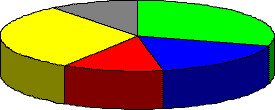 bad use of colour
over use - without very good reason (e.g. kids’ site)
colour blindness
poor use of contrast
do adjust your set!
adjust your monitor to greys only
can you still read your screen?
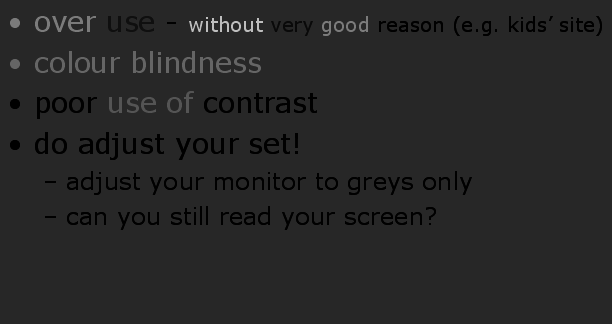 across countries and cultures
localisation & internationalisation
changing interfaces for particular cultures/languages
globalisation
try to choose symbols etc. that work everywhere

simply change language?
use ‘resource’ database instead of literal text… but changes sizes, left-right order etc.
deeper issues
cultural assumptions and values
meanings of symbols
e.g tick and cross …  +ve and -ve in some cultures      … but … mean the same thing (mark this) in others


prototyping
iteration and prototyping
getting better …
… and starting well
OK?
design
prototype
evaluate
done!
re-design
prototyping
you never get it right first time
if at first you don’t succeed …
pitfalls of prototyping
moving little by little … but to where
Malverns or the Matterhorn?
1.   need a good start point
   2.   need to understand what is wrong